TRƯỜNG TIỂU HỌC CỰ KHỐI
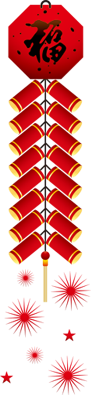 CHÀO MỪNG CÁC CON 
ĐẾN VỚI LỚP HỌC TRỰC TUYẾN
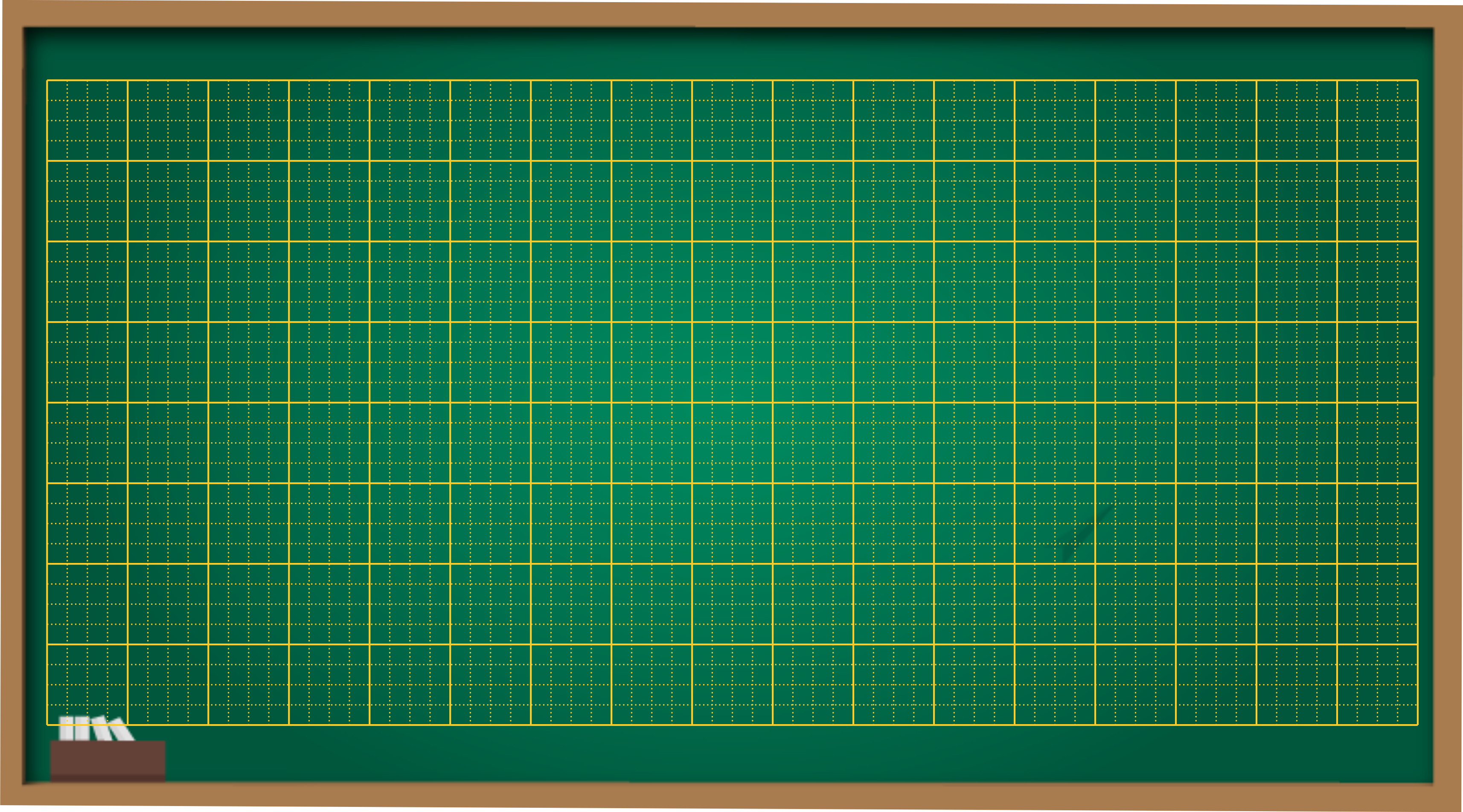 Thứ năm ngày 27 tháng 1 năm 2022
Toán
Luyện tập
Bài 1:
>
<
=
a/  7766     7676
>
…
…
b/   1000g     1kg
=
…
>
8453        8435
950g      1kg
<
…
…
<
9102       9120
<
…
1km       1200m
…
5005      4905
>
100phút       1giờ30phút
>
…
1000g = 1kg
1km  = 1000m
1kg  = 1000g
1giờ30phút  = 90phút
Bài 2:
4280; 4082
4802;
Viết các số
4208;
a/ Theo thứ tự từ bé đến lớn
4802
4082
4280
4208
b/ Theo thứ tự từ lớn đến bé
4802
4208
4082
4280
Bài 3: Viết
100
a) Số bé nhất có ba chữ số:
999
b) Số lớn nhất có ba chữ số:
c) Số bé nhất có bốn chữ số:
1000
9999
d) Số lớn nhất có bốn chữ số:
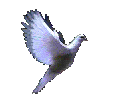 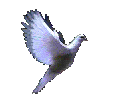 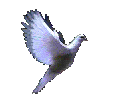 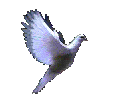 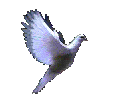 TRÒ CHƠI
NGỌN NẾN MAY MẮN
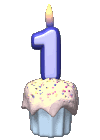 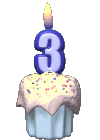 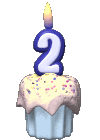 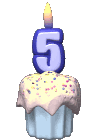 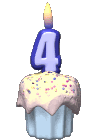 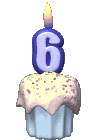 5769 < 5796
5769 … 5796
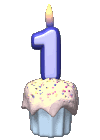 8792 >8729
8792 … 8729
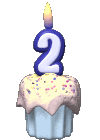 1kg = 1000g
1kg …1000g
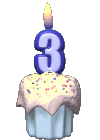 967m < 1km
967m … 1km
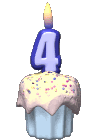 4999 < 5000
4999 … 5000
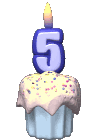 1phút = 60giây
1phút … 60giây
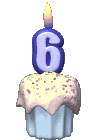 Chào thầy cô và các em
Hẹn gặp lại !
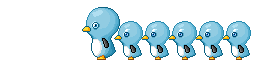 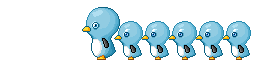